INTRODUCTION TO GERONTOLOGICAL NURSING

By Caro Juma 
MSC PH ,BScN ,KRCHN
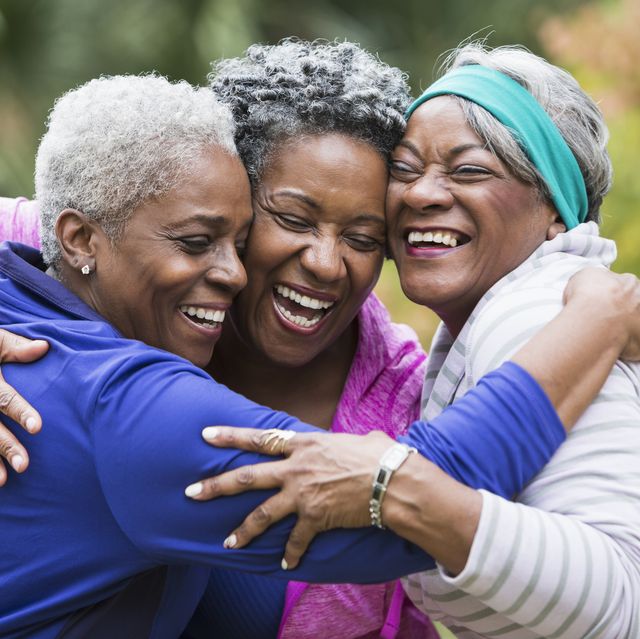 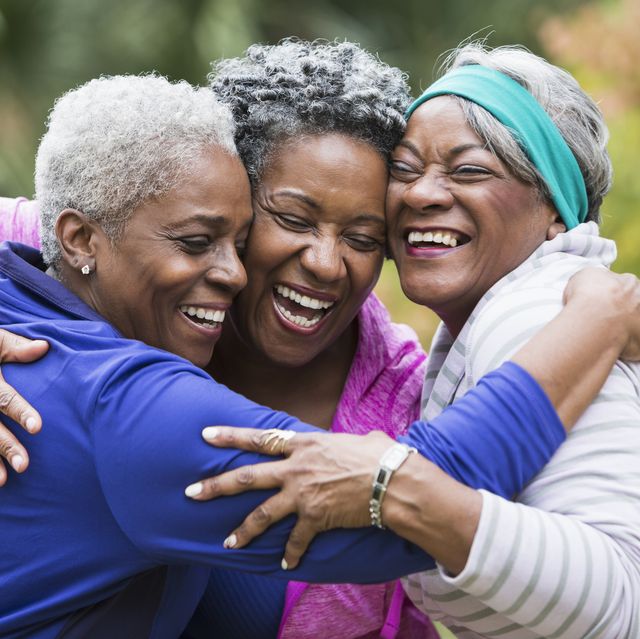 Aging, the normal process of time-related change, begins with birth and continues throughout life. 
The older segment of the population is growing more rapidly than the rest of the population: 
 As the older population increases, the number of people who live to be very old will also increase. 
Health professionals will be challenged to design strategies that address the higher prevalence of illness within this aging population.
Many chronic conditions commonly found among older people can be managed, limited, and even prevented. 
Older people are more likely to maintain good health and functional independence if appropriate community-based support services are available.
Attitude towards aging and older adults
As a Geriatric care professional, you may have preconceived ideas about caring for older adults. 
Such ideas are influenced by your observations of family members, friends, neighbours, and the media, and your own experience with older adults
The way you view aging and older adults is often a product of your environment and the experiences to which you have been exposed.
Negative attitudes toward aging or older adults (ageism) often arise in the same way—from negative past experiences. 
Many of our attitudes and ideas about older adults may not be grounded in fact.
 Throughout time, youth and beauty have been viewed as desirable, and old age and physical infimity have been loathed and feared.
 Many people continue to do everything they can to appear young. 
Wrinkles, gray hair, and other physical changes of aging are actively confronted with makeup, hair dye, and cosmetic surgery
Defination of terms
Gerontology- is the broad term used to define the study of aging and/or the aged.
2 .Geriatrics- is often used as a generic term relating to the aged, but specifically refers to medical care of the aged.
3. Gerontological rehabilitation nursing- combines expertise in gerontological nursing with rehabilitation concepts and practice.
4. Gerontological nursing, then, falls within the discipline of nursing and the scope of nursing practice.
Categorizing the Aging Population
GERONTOPHOBIA
The fear of aging and the refusal to accept older adults into the mainstream of society is known as gerontophobia.
Senior citizens and younger persons can fall prey to such irrational fears 
.Gerontophobia Sometimes results in very odd behavior. 
Teenagers buy ant wrinkle creams. Thirty-year-old women consider facelifts.
 Forty-year-old women have hair transplants.
 Long-term marriages dissolve so that one spouse can pursue someone younger. 
Often these behaviors arise from the fear of growing older.
Ageism
The extreme forms of gerontophobia are ageism and age discrimination. 
Ageism is the disliking of aging and older adults based on the belief that aging makes people unattractive, unintelligent, and unproductive.
It is an emotional prejudice or discrimination against people based solely on age.
 Ageism allows the young to separate themselves physically and emotionally from the old and to view older adults as somehow having less human value.
Cont:
Ageism occurs because of myths
 Like sexism or racism, ageism is a negative belief pattern that can result in irrational thoughts and destructive behaviors such as intergenerational conflict and name-calling. 
Like other  forms of prejudice, ageism occurs because of myths  and stereotypes about a group of people who are different from us
Ageism can have a negative effect on the way health care providers relate to older patients, which, in turn, can result in poor health care outcomes in these individual
Age Discrimination
Age discrimination reaches beyond emotions and leads to actions; older adults are treated differently simply because of their age.
 Examples  refusing to hire older people, not approving them for home loans, and limiting the types or amount of health care they receive. 
Age discrimination is illegal.
 Some older adults respond to age discrimination with a passive acceptance, whereas others are banding together to speak up for their rights.
The reality of getting old is that no one knows what it will be like until it happens. 
But that is the nature of life—growing older is just the continuation of a process that started at birth
Aging: Myth Versus Fact
MYTHS
•	 Are pretty much all alike.
•	 Generally are alone and lonely.
•	 Tend to be sick, frail, and dependent on others.
•	 Are often cognitively impaired.
•	 Suffer from depression.
•	 Become more difficult and rigid with advancing years.
•	 Can barely cope with the inevitable declines associated with aging.
FACTS: OLDER ADULTS
• Are a very diverse age group.
• Typically maintain close contact with family 
• Usually live independently.
• May experience some decline in intellectual a bilities, but it is usually not severe enough to cause problems in daily living.
• Generally have lower rates of diagnosable depression when they live in community settings, when compared with younger adults.
Tend to maintain a consistent personality throughout the life span.
•Typically adjust well to the challenges of aging
concept and scope of gerontological nursing
Gerontological nursing draws on knowledge about complex factors that affect the health of older adults.
 Older adults are more likely than younger adults to have one or more chronic health conditions, such as diabetes, cardiovascular disease, cancer, arthritis, hearing impairment, or a form of dementia such as Alzheimer's disease. 
 Drug metabolism changes with aging, adding to the complexity of health needs.
 Depending on the conditions of the geriatric's health determines what type of facility one should reside in.
Health care settings for providing geriatric care
Geriatric care may be delivered in the following settings:
1.  Physician's office: The most common reasons for visits are routine diagnosis and management of acute and chronic problems, health promotion and disease prevention, and pre surgical or postsurgical evaluation.
2. Patient’s home: Home care (see Home Health Care) is most commonly used 
after hospital discharge, but hospitalization is not a prerequisite. 
Also, a small but growing number of health care practitioners deliver care for acute and chronic problems and sometimes end-of-life care in a patient's home
Long-term care facilities: These facilities include assisted-living facilities, board-and-care facilities, nursing homes, and life-care communities. 
Whether patients require care in a long-term care facility depends partly on the patient‘s wishes and needs and on the family‘s ability to meet the patient‘s needs.
 Day care facilities: These facilities provide medical, rehabilitative, cognitive, and social services several hours a day for several days a week
Hospitals: Only seriously ill elderly patients should be hospitalized. 
Hospitalization itself poses risks to elderly patients because of confinement, 
immobility, diagnostic testing, and treatments.
   Hospice: Hospices provide care for the dying. 
The goal is to alleviate  symptoms and keep people comfortable rather than to cure a disorder. 
Hospice care can be provided in the home, a nursing home, or an inpatient facility.
Senior Communities: Senior housing is designed for high-functioning elders, defined as those not requiring assistance with ADLs( Activities of daily living )
Senior communities are usually neighborhoods or towns (consider Sun City, the nation‘s ―first and finest‖ senior community) that are limited to people of a minimum age. 
They are designed for active seniors and have a variety of social clubs such as golf, arts and crafts and cards.
 While some senior communities offer additional levels of care, many are not equipped for individuals who require assistance with ADLs.
Continuing Care: Continuing care communities are sometimes called ―step 
care‖ or ―progressive care facilities. 
They offer a wide range of options, all the way from independent living to special care. 
Residents are usually admitted when they live independently.
 As their needs increase, they are guaranteed vacancies in the lower level of care. 
An entry fee is often required, making this option quite expensive.
Assisted Living: Assisted living offers the elderly a place to live outside of 
their own home, where they can receive basic assistance in one or more of the 
following areas: housekeeping, meal preparation, 24/7 monitoring, shower 
assistance, toileting, medication assistance or reminders, transportation, 
eating, dressing, activities or socialization. In assisted living, your loved one 
will likely have their own apartment, unless you or your loved one consents to 
sharing a room with someone.
Skilled Nursing: Skilled nursing (also called SNF or ―sniff ) is the first level of care that is licensed to administer medical treatment with nurses
such a facility offers extensive nursing services for the residents. 
Admission must be initiated by a person‘s physician, who recommends that a patient enter either ‗rehab care‘ or a ‗special care‘ facility.
Rehab care: Located in hospitals or nursing homes, rehab care programs are sometimes called ―Level 1 or transitional care. 
They provide intensive medical care for patients who are expected to regain functional capacity and return home in a relatively short time.
 Special care: There are two types of special care facilities: those involved 
with unique medical issues (sometimes called ―Level 2 care), and those 
which manage behavioral problems that may arise from dementia.
Theories of aging,
BIOLOGIC THEORIES
Biologic theories of aging attempt to explain the physical changes of aging.
 Researchers try to identify which biologic factors have the greatest influence on longevity. 
It is known that all members of a species suffer a gradual, progressive loss of function over time because of their biologic structure.
 Many of the biologic theories of aging overlap because most assume that the changes that cause aging occur at a cellular level.
 Each theory attempts to describe the processes of aging by examining various changes in cell structures or function.
 Some biologic theories look at aging from a genetic perspective.
A) The programmed theory
 proposes that everyone has a “biologic clock” that starts ticking at conception.
 In this theory, each individual has a genetic“program” specifying an unknown but predetermined number of cell divisions. 
As the program plays out, the person experiences predictable changes such as atrophy of the thymus, menopause, skin changes, and graying of the hair.
B) runout- of-program theory, which proposes that every person has a limited amount of genetic material that will run out eventually.
C)  rate of living theory, which proposes that individuals have a finite number of breaths or heartbeats that are used up over time. 
D) The gene theory proposes the existence of one or more harmful genes that activate over time, resulting in the typical changes seen with aging and limiting the life span of the individual
E) The molecular theories propose that aging is controlled by genetic materials that are encoded to predetermine growth and decline
. 
F) The error theory: proposes that errors in ribonucleic acid protein synthesis cause errors to occur in cells in the body, resulting in a progressive decline in biologic function. 
G) The somatic mutation theory: is similar but proposes that aging results from deoxyribonucleic acid (DNA) damage caused by exposure to chemicals or radiation and that this damage causes chromosomal abnormalities that lead to disease or loss of function later in life
H) Cellular theories propose that aging is a process that occurs because of cell damage. When enough cells are damaged, overall functioning of the body is decreased
. 
The free radical theory provides one explanation for cell damage.
 Free radicals are unstable molecules produced by the body during the normal processes of respiration and metabolism or following exposure to radiation and pollution. 
These free radicals are suspected to cause damage to the cells, DNA, and the immune system.
 Excessive free radical accumulation in the body is purported to contribute to the physiologic changes of aging and a variety of diseases, such as arthritis, circulatory diseases, diabetes, and atherosclerosis
J) The wear-and-tear theory presumes that the body is similar to a machine, which loses function when its parts wear out. 
As people age, their cells, tissues, and organs are damaged by internal or external stressors. 
When enough damage occurs to the body’s parts, overall functioning decreases. 
This theory also proposes that good health maintenance practices will reduce the rate of wear and tear, resulting in longer and better body function
K) The immunologic theory proposes that aging is a function of changes in the immune system. 
According to this theory, the immune system—an important defense mechanism of the body—weakens over time, making an aging person more susceptible to disease. 
The immunologic theory also proposes that the increase in autoimmune diseases and allergies seen with aging is caused by changes in the immune system
PSYCHOSOCIAL THEORIES
Psychosocial theories of aging do not explain the physical changes of aging; rather they attempt to explain why older adults have different responses to the aging process.
 Some of the most prominent psychosocial theories of aging are the 
disengagement theory,
 the activity theory, 
life-course or developmental theories, and
 avariety of other personality theories.
A)  disengagement theory was developed to explain why aging persons separate from the mainstream of society. 
This theory proposes that older people are systematically separated, excluded, or disengaged from society because they are not perceived to be of benefit to the society. 
This theory further proposes that older adults desire to withdraw from society as they age; the disengagement is mutually beneficial. 
Critics of this theory believe that it attempts to justify ageism, oversimplifies the psychosocial adjustment to aging, and fails to address the diversity and complexity of older adult
B) The activity theory proposes that activity is necessary for successful aging.
 Active participation in physical and mental activities helps maintain functioning well into old age.
Purposeful activities and interactions that promote self-esteem improve overall satisfaction with life, even at an older age.
“Busy work” activities and casual interaction with others were not shown to improve the self-esteem of older adults.
C) Life-course theories are perhaps the theories best known to nursing. These theories trace personality and personal adjustment throughout a person’s life. 
Many of these theories are specific in identifying life-oriented tasks for the aging person. 
Four of the most common theories—
Erikson’s,
 Havighurst’s,
 Newman’s, and 
Jung’s—are worth exploring.
Erikson’s theory identifies eight stages of developmental tasks that an individual must confront throughout the life span:
 (1) trust versus mistrust;    
 (2) autonomy versus shame and doubt; 
  (3) initiative versus guilt;
 (4) industry versus inferiority;  
 (5) identity versus confusion;
  (6) intimacy versus isolation;
 (7) generativity versus stagnation; and 
 (8) integrity versus despair.
The last of these stages is the domain of late adulthood, but failure to achieve success in tasks earlier in life can cause problems later in life. 
Late adulthood is the time when people normally review their lives and determine whether they have been negative or positive overall. 
The most positive outcomes of this life review are wisdom, understanding, and acceptance; the most negative outcomes are doubt, gloom, and despair
Havighurst’s theory details the process of aging and defines specific tasks for late life, including:
 (1) adjusting to decreased physical strength and health;
(2) adjusting to retirement and decreased income;
(3) adjusting to the loss of a spouse;
 (4) establishing a relationship with one’s age group;
 (5) adapting to social roles in a flexible way; and 
(6) establishing satisfactory living arrangements.
Newman’s theory identifies the tasks of aging as:
 (1) coping with the physical changes of aging;
 (2) redirecting energy to new activities and roles, including retirement, grand parenting, and widowhood;
 (3) accepting one’s own life; and
 (4) developing a point of view about death.
Jung’s theory proposes that development continues throughout life by a process of searching, questioning, and setting goals that are consistent with the individual’s personality. 
Thus, life becomes an ongoing search for the “true self.” 
As individuals age, they go through a reevaluation stage at midlife, at which point they realize there are many things they have not done.
 At this stage, they begin to question whether the decisions and choices they have made were the right choices for them.
 This is the so-called midlife crisis, which can lead to radical career or lifestyle changes or to the acceptance of the self as is.
 As aging continues, Jung proposes that the individual is likely to shift from an outward focus (with concerns about success and social position) to a more inward focus. 
Successful aging, according to Jung, includes acceptance and valuing of the self without regard to the view of other
Implications for nursing
Physical theories of aging indicate that, although biology places some limitations on life and life expectancy, other factors are subject to behavior and life choices. 
Nursing can help individuals achieve the longest, healthiest lives possible by promoting good health maintenance practices and a healthy environment.
Psychosocial theories help explain the variety of behaviors seen in the aging population.
 Understanding all of these theories can help nurses recognize problems and provide nursing interventions that will help aging individuals successfully meet the developmental
APPROACH TO AN ELDERLY PATIENT
Approach to the elderly for evaluation usually differs from a standard medical evaluation.
 For elderly patients, especially those who are very old or frail, history taking and physical examination may have to be done at different times, and physical examination may require 2 sessions because patients become fatigued
The elderly also have different, often more complicated health care problems, such as multiple disorders, which may require use of many drugs (sometimes called polypharmacy) and thus greater likelihood of a high-risk drug being prescribed
Diagnosis may be complicated, resulting in delayed, missed, or erroneous diagnoses leading to inappropriate use of drugs
Early detection of problems results in early intervention, which can prevent deterioration and improve quality of life, often through relatively minor, inexpensive interventions (eg, lifestyle changes). 
Thus, some elderly patients, particularly the frail or chronically ill, are best evaluated using a comprehensive geriatric assessment, which includes evaluation of function and quality of life, best administered by an interdisciplinary team.
On average, elderly patients have several  diagnosable disorders, and the primary care physician is often unaware of some of them. 
A disorder in one organ system can weaken another system, exacerbating the deterioration of both and leading disability, dependence, and, without intervention, death.
 Multiple disorders complicate diagnosis and treatment, and effects of the disorders are magnified by social disadvantage (eg, isolation) and poverty (as patients outlive their resources and supportive peers) and by functional and financial problems
Clinicians should also pay particular attention to certain common geriatric symptoms (eg, delirium, dizziness, syncope, falling, mobility problems, weight or appetite loss, urinary incontinence) because they may result from disorders of multiple organ systems
If patients have multiple disorders, treatments (eg, bed rest, surgery, drugs) must be well-integrated; treating one disorder without treating associated disorders may accelerate decline
Careful monitoring is needed to avoid iatrogenic consequences. For example, with complete bed rest, elderly patients can lose 1 to 3% of muscle mass and strength each day (causing sarcopenia), and effects of bed rest alone can ultimately result in death
Disorders that are common among the elderly are frequently missed, or the diagnosis is delayed. 
Clinicians should use the history, physical examination, and simple laboratory tests to actively screen elderly patients for disorders that occur only or commonly in the elderly; when diagnosed early, these disorders can often be more easily treated
. Early diagnosis frequently depends on the clinician‘s familiarity with the patient‘s behaviour and history, including mental status
Commonly, the first signs of a physical disorder are behavioural, mental, or emotional.
 If clinicians are unaware of this possibility and attribute these signs to dementia, diagnosis and treatment can be delayed. 
The elderly people must be approached by the health professionals at times of pain, cancer, psychological complications such as delirium, dementia, Alzheimer‘s. 
A careful and detailed assessment of the elderly is required.
ASSESSMENT OF AN ELDERLY PATIENT
Often, more time is needed to interview and evaluate elderly patients, partly because they may have characteristics that interfere with the evaluation.
 The following should be considered:
 Sensory deficits: Dentures, eyeglasses, or hearing aids, if normally worn, should be worn to facilitate communication during the interview.
 Adequate lighting and elimination of visual or auditory distraction also helps.
 Underreporting of symptoms: Elderly patients may not report symptoms that they consider part of normal aging (eg, dyspnoea, hearing or vision deficits, memory problems, incontinence, gait disturbance, constipation, dizziness, and falls). 
However, no symptom should be attributed to normal aging unless a thorough evaluation is done and other possible causes have been eliminated
In the elderly, typical manifestations of a disorder may be absent. Instead, the elderly may present with nonspecific symptoms (eg, fatigue, confusion, weight loss).
 Functional decline as the only manifestation: Disorders may manifest solely as functional decline. In such cases, standard questions may not apply.
For example, when asked about joint symptoms, patients with severe arthritis may not report pain, swelling, or stiffness, but if asked about changes in activities, they may, for example, report that they no longer take walks
 Questions about duration of functional decline (eg,―How long have you been unable to do your own shopping?) can elicit useful information.
 Identifying people when they have just started to have difficulty doing basic activities of daily living (BADLs) or instrumental activities of daily living (IADLs) may provide more opportunities for interventions to restore function or to prevent further decline and thus maintain independence
Difficulty recalling: Patients may not accurately remember past illnesses, hospitalizations, operations, and drug use; clinicians may have to obtain these data elsewhere (eg, from family members, a home health aide, or medical records).
 Fear: The elderly may be reluctant to report symptoms because they fear hospitalization, which they may associate with dying.
Age-related disorders and problems: Depression (common among elderly
who are vulnerable and sick), the cumulative losses of old age, and discomfort
due to a disorder may make the elderly less apt to provide health-related
information to clinicians. 
Patients with impaired cognition may have difficulty describing problems, impeding the physician‘s evaluation.
Interview
A clinician‘s knowledge of an elderly patient‘s everyday concerns, social circumstances, mental function, emotional state, and sense of well-being helps orient and guide the interview.
 Asking patients to describe a typical day elicits information about their quality of life and mental and physical function.
 This approach is especially useful during the first meeting. 
Patients should be given time to speak about things of personal importance.
Clinicians should also ask whether patients have specific concerns, such as fear of falling.
 The resulting rapport can help the clinician communicate better with patients and their family members
A mental status examination may be necessary early in the interview to determine the patient‘s reliability; this examination should be conducted tactfully so that the patient does not become embarrassed, offended, or defensive. 
Routine screening for physical and psychologic disorders should be done annually, beginning at age 70.
Often, verbal and nonverbal clues (eg, the way the story is told, tempo of speech, tone of voice, eye contact) can provide information, as for the following:
Depression: Elderly patients may omit or deny symptoms of anxiety or depression but betray them by a lowered voice, subdued enthusiasm, or even tears.
 Physical and mental health: What patients say about sleep and appetite may be revealing.
 Weight gain or loss: Clinicians should note any change in the fit of clothing or dentures.
Unless mental status is impaired, a patient should be interviewed alone to encourage the discussion of personal matters.
 Clinicians may also need to speak with a relative or caregiver, who often gives a different perspective on function, mental status, and emotional state.
 These interviews may be done with the patient absent or present.
The clinician should ask the patient‘s permission before inviting a relative or caregiver to be present and should explain that such interviews are routine. 
If the caregiver is interviewed alone, the patient should be kept usefully occupied (eg, filling out a standardized assessment questionnaire, being interviewed by another member of the interdisciplinary team).
If indicated, clinicians should consider the possibility of drug abuse by the patient and patient abuse by the caregiver
Medical history
When asking patients about their past medical history, a clinician should ask
 about disorders that used to be more common (eg, rheumatic fever, poliomyelitis) and about outdated treatments (eg, pneumothorax therapy for TB, mercury for syphilis). 
A history of immunizations (eg, tetanus, influenza, pneumococcal), adverse reactions to immunizations, and skin test results for TB is needed. If patients recall having surgery but do not remember the procedure or its purpose, surgical records should be obtained if possible.
 Clinicians should ask questions designed to systematically review each body area or system (review of systems) to check for other disorders and common problems that patients may have forgotten to mention
Drug history
The drug history should be recorded, and a copy should be given to patients or their caregiver. It should contain
Drugs used 
 Dose 
 Dosing schedule 
Prescriber. 
Reason for prescribing the drugs. 
 Precise nature of any drug allergies
All drugs used should be recorded, including
 Topical drugs (which may be absorbed systemically)
 OTC drugs (which can have serious consequences if overused and may interact with prescription drugs)
 Dietary supplements
 Medicinal herb preparations (because many can interact adversely with prescription and OTC drugs)
Patients or family members should be asked to bring in all of the above drugs and supplements at the initial visit and periodically thereafter. 
Clinicians can make sure patients have the prescribed drugs, but possession of these drugs does not guarantee adherence. 
Counting the number of tablets in each vial during the first and subsequent visits may be necessary. 
If someone other than a patient administers the drugs, that person is interviewed.
Patients should be asked to demonstrate their ability to read labels (often printed in small type), open containers (especially the child-resistant type), and recognize drugs.
 Patients should be advised not to put their drugs into one container.
Alcohol, tobacco, and recreational drug use history
Patients who smoke should be counseled to stop and, if they continue, not to smoke in bed because the elderly are more likely to fall asleep while doing so.
Patients should be checked for signs of alcohol use disorders, which are underdiagnosed in the elderly. 
Such signs include confusion, anger, hostility, alcoholodor on the breath, impaired balance and gait, tremors, peripheral neuropathy, and nutritional deficiencies. 
Screening questionnaires and questions about quantity and frequency of alcohol consumption can help.
The 4 CAGE questions are quick and straightforward, the clinician asks if the patient has ever felt.
Need to Cut down drinking
Annoyed by criticism about drinking
Guilty about drinking
Need for a morning "Eye-opener"
Two or more positive responses to the CAGE questions suggest the possibility of alcohol abuse.
 Questions about use of other recreational drugs or substances of abuse also are appropriate
Nutrition history
Type, quantity, and frequency of food eaten are determined. 
Patients who eat ≤ 2 meals a day are at risk of under nutrition.
 Clinicians should ask about the following:
Any special diets (eg, low-salt, low-carbohydrate) or self-prescribed fat diets
Intake of dietary fiber and prescribed or OTC vitamins
Weight loss and change of fit in clothing
 Amount of money patients have to spend on food
Accessibility of food stores and suitable kitchen facilities Variety and freshness of foods
The ability to eat (e.g., to chew and swallow) is evaluated.
 It may be impaired by xerostomia and/or dental problems, which are common among the elderly.
Decreased taste or smell may reduce the pleasure of eating, so patients may eat less.
Patients with decreased vision, arthritis, immobility, or tremors may have difficulty preparing meals and may injure or burn themselves when cooking.
 Patients who are worried about urinary incontinence may reduce their fluid intake; as a result, they may eat less food.
Mental health history
Mental health problems may not be detected easily in elderly patients.
Symptoms that may indicate a mental health disorder in younger patients (eg, insomnia, changes in sleep patterns, constipation, cognitive dysfunction, anorexia, weight loss, fatigue, preoccupation with bodily functions, increased alcohol consumption) may have another cause in the elderly.
 Sadness, hopelessness, and crying episodes may indicate depression.
 Irritability may be the primary affective symptom of depression, or patients may present with cognitive dysfunction.
Generalized anxiety is the most common mental disorder encountered in elderly patients and often is accompanied by depression.
Patients should be asked about delusions and hallucinations, past mental health care (including psychotherapy, institutionalization, and electroconvulsive therapy), use of psychoactive drugs, and recent changes in circumstances.
 Many circumstances (eg, recent loss of a loved one, hearing loss, a change in residence or living situation, loss of independence) may contribute to depression.
Patients‘ spiritual and religious preferences, including their personal interpretation of aging, declining health, and death, should be clarified.
Functional status
Whether patients can function independently, need some help with basic activities of daily living (BADLs) or instrumental activities of daily living (IADLs),or need total assistance is determined as part of comprehensive geriatric assessment.
Patients may be asked open-ended questions about their ability to do activities, or they may be asked to fill out a standardized assessment instrument with questions about specific ADLs and IADLs
Social history
Clinicians should obtain information about patients‘ living arrangements, particularly where and with whom they live (e.g., alone in an isolated house, in a busy apartment building), accessibility of their residence (e.g., upstairs or a hill), and what modes of transportation are available to them. 
Such factors affect the ability of the elderly to obtain food, health care, and other important resources.
 A home visit, although difficult to arrange, can provide critical information.
 For example, clinicians can gain insight about nutrition from the refrigerator‘s contents and about multiple ADLs from the bathroom‘s condition
The number of rooms, number and type of phones, presence of smoke and carbon monoxide detectors, and condition of plumbing and heating system are determined, as is the availability of elevators, stairs, and air conditioning. 
Home safety evaluations can identify home features that can lead to falls (e.g., poor lighting, slippery bathtubs, unanchored rugs), and solutions can be suggested.
Having patients describe a typical day, including activities such as reading, television viewing, work, exercise, hobbies, and interactions with other people,
provides valuable information
Clinicians should ask about the following:
Frequency and nature of social contacts (eg, friends, senior citizens‘ groups), family visits, and religious or spiritual participation)
Driving and availability of other forms of transportation
 Caregivers and support systems (eg, church, senior citizens‘ groups, friends, neighbors) that are available to the patient
 The ability of family members to help the patient (eg, their employment
status, their health, traveling time to the patient‘s home)
The patient‘s attitude toward family members and their attitude toward the
patient (including their level of interest in helping and willingness to help)
Marital status of patients is noted.
 Questions about sexual practices and satisfaction must be sensitive and tactful but thorough. 
The number and sex of sex partners are determined, and risk of sexually transmitted diseases (STDs) is evaluated.
 Many sexually active elderly people are not aware of the increasing incidence of STDs in the elderly and do not follow or even know about safe sex practices.
Patients should be asked about educational level, jobs held, known exposures to radioactivity or asbestos, and current and past hobbies. 
Economic difficulties due to retirement, a fixed income, or death of a spouse or partner are discussed. 
Financial or health problems may result in loss of a home, social status, or independence.
Patients should be asked about past relationships with physicians; a long-time
relationship with a physician may have been lost because the physician retired or died or because the patient relocated.
Advance directives
Patient wishes regarding measures for prolonging life must be documented.
Patients are asked what provisions for surrogate decision making (advance directives) have been made in case they become incapacitated, and if none have been made, patients are encouraged to make them.
 Getting patients and their surrogates accustomed to discussing goals of care is important; then when circumstances require medical decisions and prior documentation is unavailable or not relevant to the circumstance (which is very common), appropriate decisions can be made.
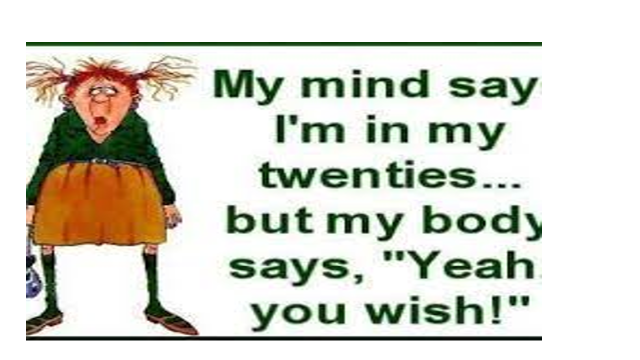